¯^vMZg
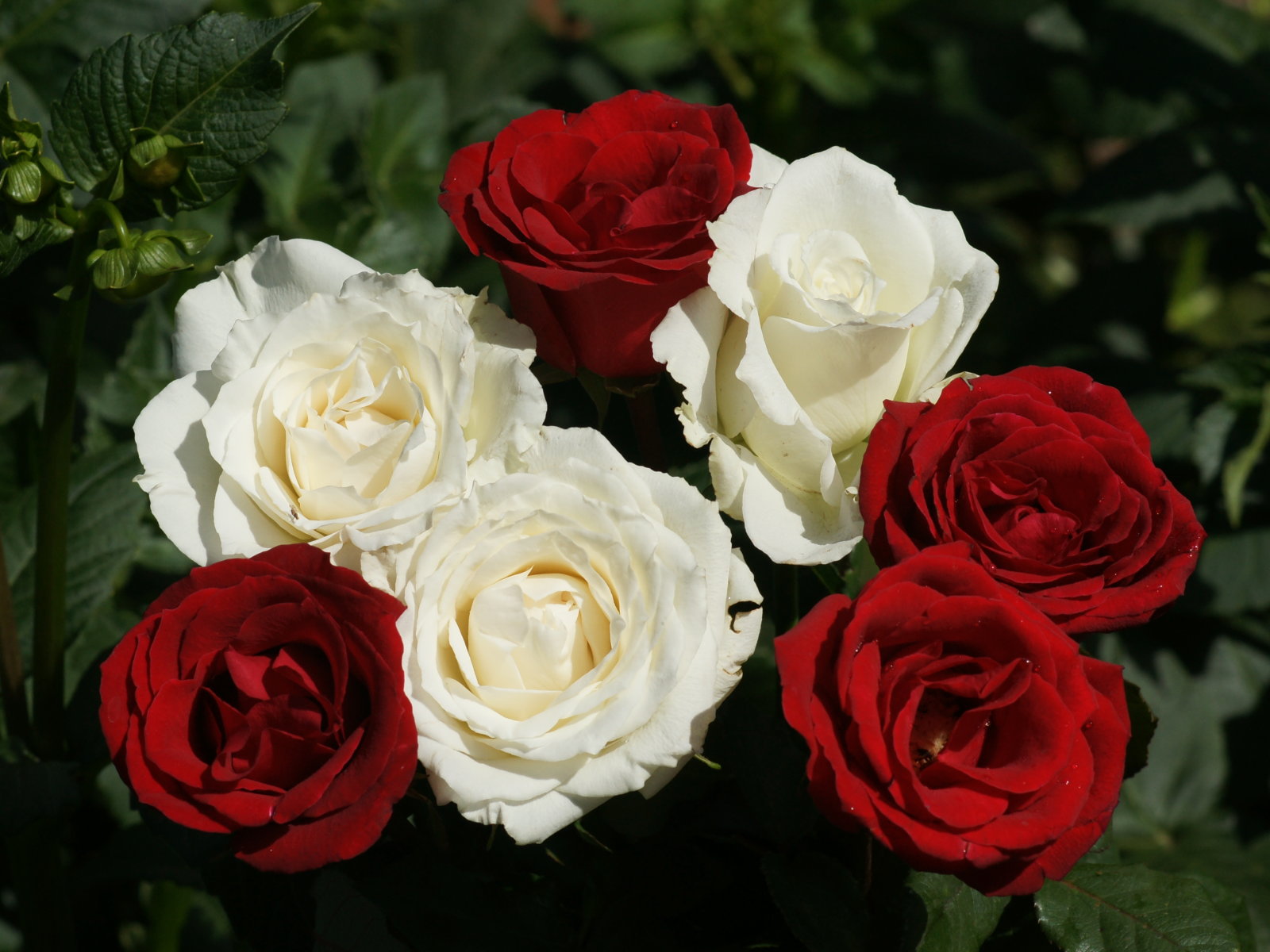 wkÿK cwiwPwZ
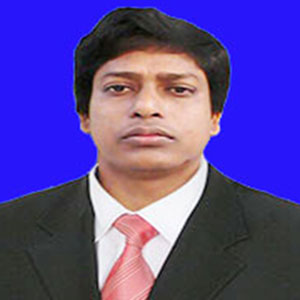 evmy‡`e ev‰o
mnKvwi wkÿK
e¨emvq wkÿv kvLv
‰bqvievox eûgyLx D”Pwe`¨vjq
‰bqvievox, †KvUvjxcvov, †MvcvjMÄ|
‡gvevBj b¤^i 01724060366
‡kÖwY cwiwPwZ
`kg †kÖwY
‰bqvievox eûgyLx D”Pwe`¨vjq
cvV cwiwPwZ
evsjv wØZxq cÎ
Z…Zxq Aa¨vq
mßg cwi‡”Q`
DcmM©
wkLb dj
GB cvV †k‡l wkÿv_©xiv............
DcmM© Kx Zv ej‡Z cvi‡e|
 Dcm‡M©i cÖKvi ej‡Z cvi‡e|
 evsjv DcmM© cÖ‡qv‡M kã wjL‡Z cvi‡e|
Kvwk
mw`©
A¨vRgv
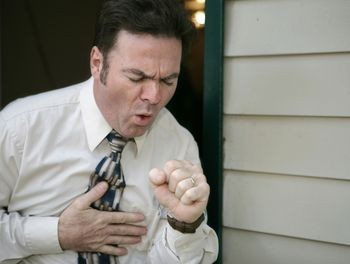 evievi nuvwP
ey‡K e¨v_v
DcmM©
I
evsjv DcmM©
we
Av
cÖ
Dc
Dcnvi
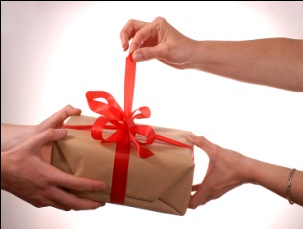 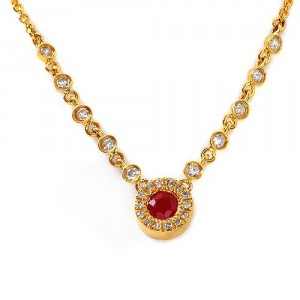 nvi
cÖnvi
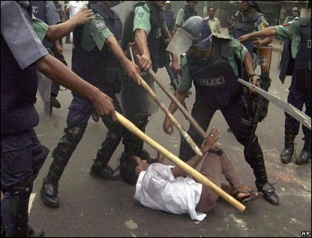 Avnvi
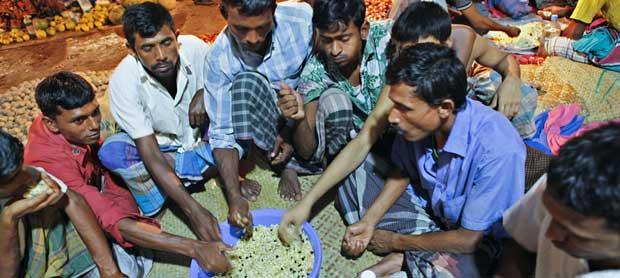 wenvi
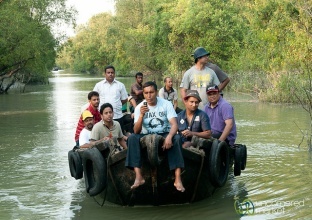 ‡K‡Rv
Abv
A
A‡K‡Rv
Av`i
Abv`i
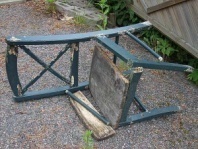 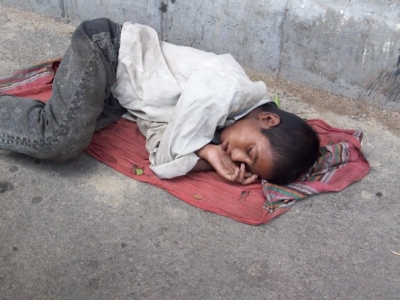 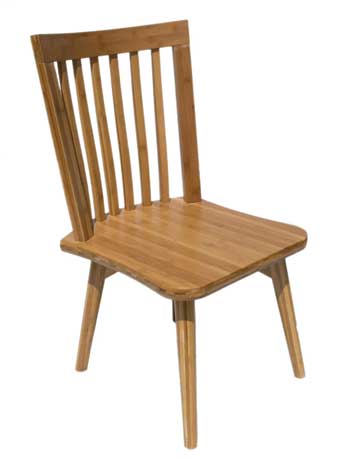 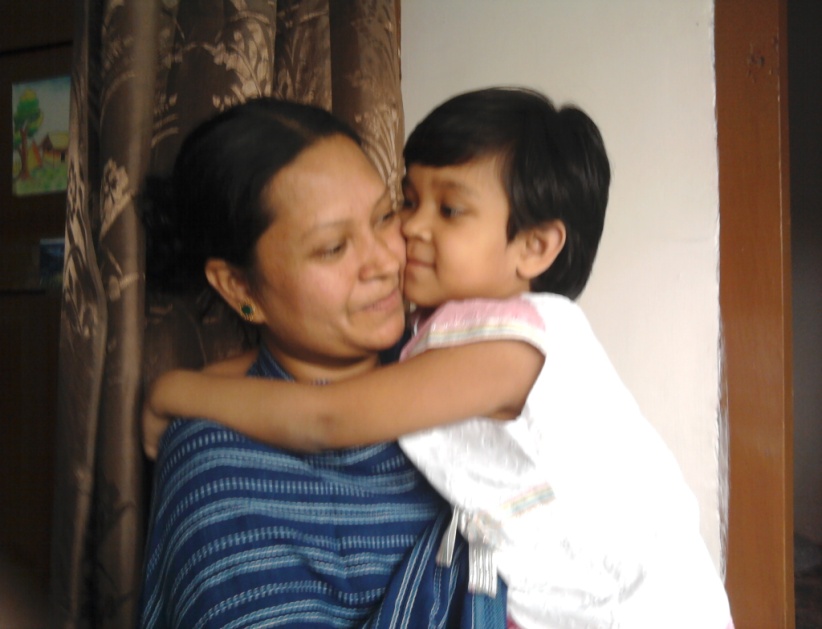 ivg
ARcvovMuv
ANv
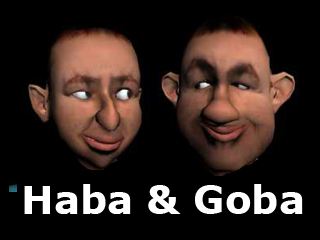 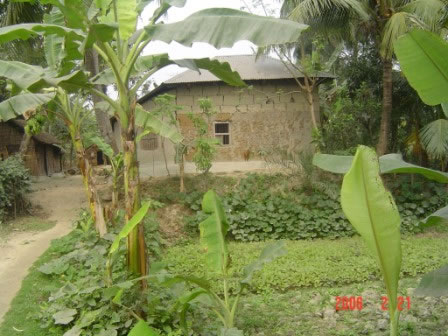 ANvivg
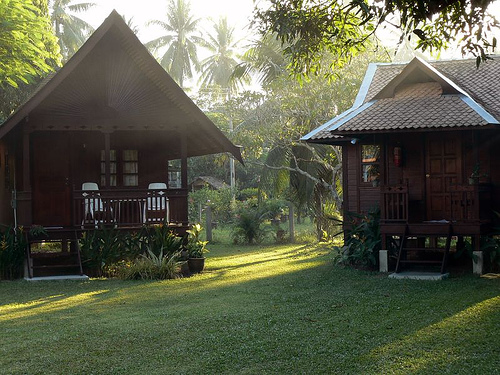 cvovMuv
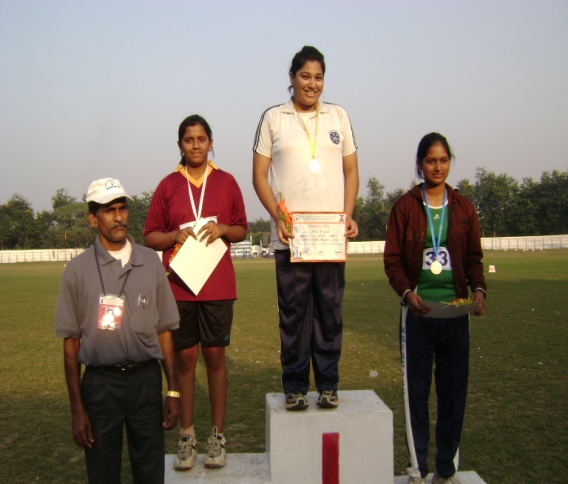 AR
চোখ
আড়চোখ
আড়
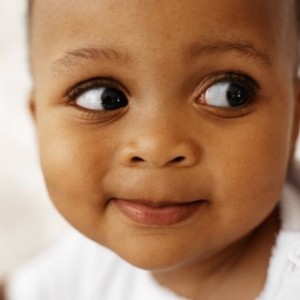 কাঁড়া
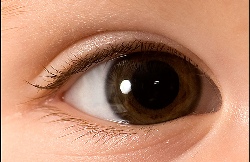 আ
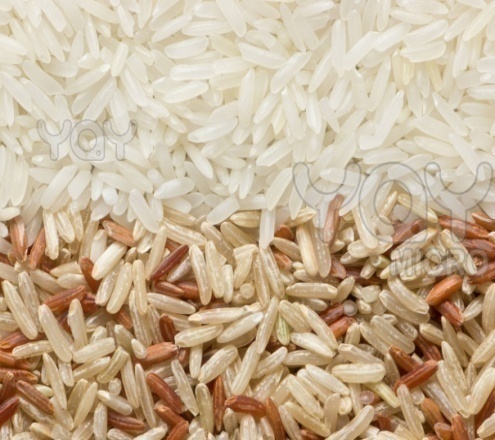 আকাঁড়া
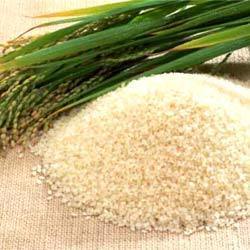 আবডাল
ইতি
হাস
ইতিহাস
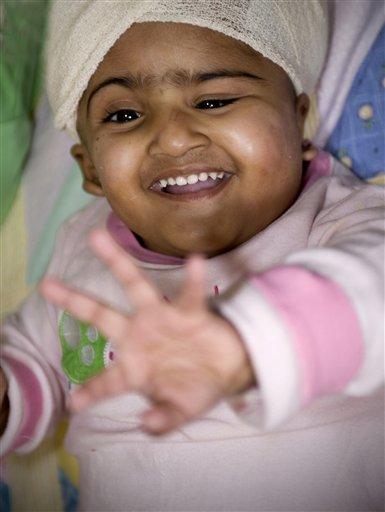 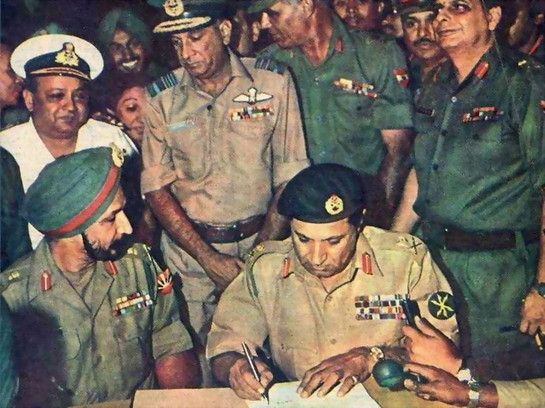 আব
ডাল
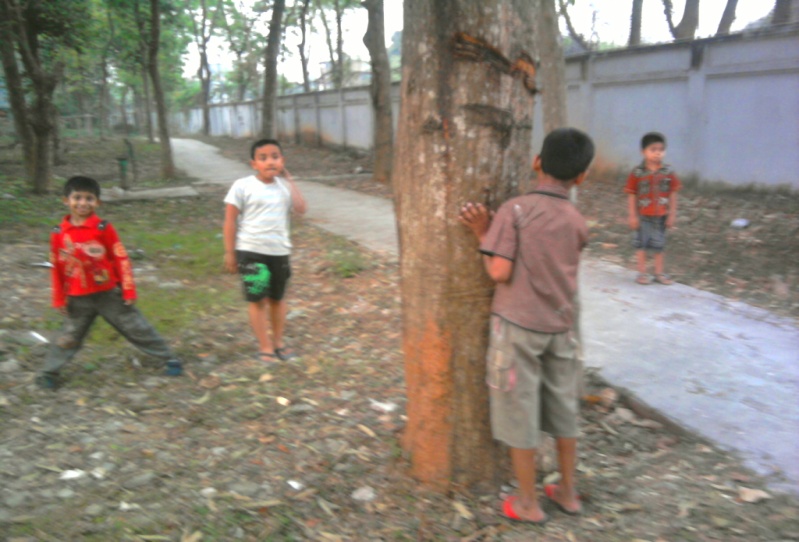 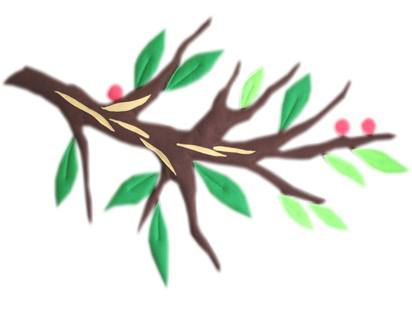 পাঁজর
উনপাঁজুরে
সাজোয়ান
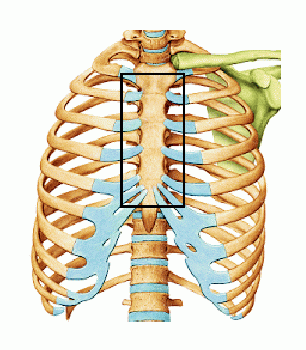 সা
জোয়ান
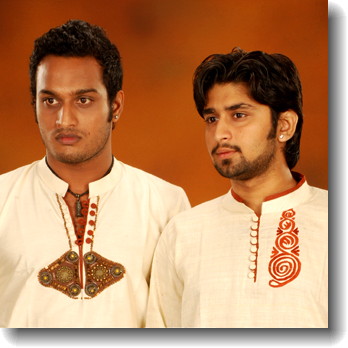 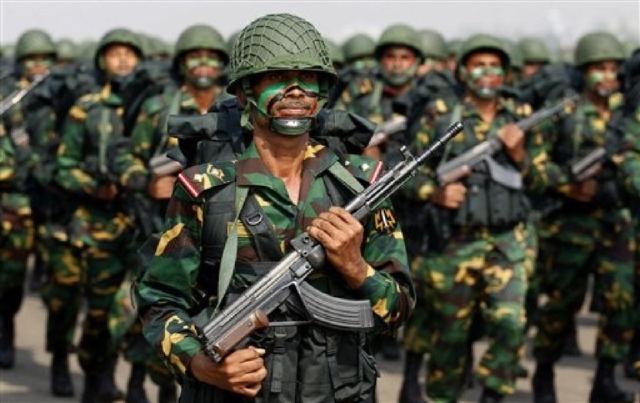 ঊনা
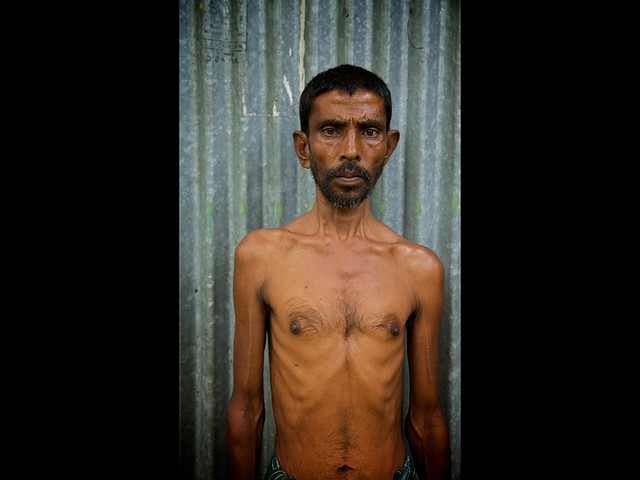 বেল
কদবেল
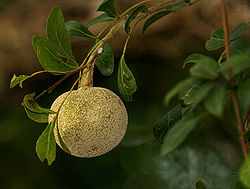 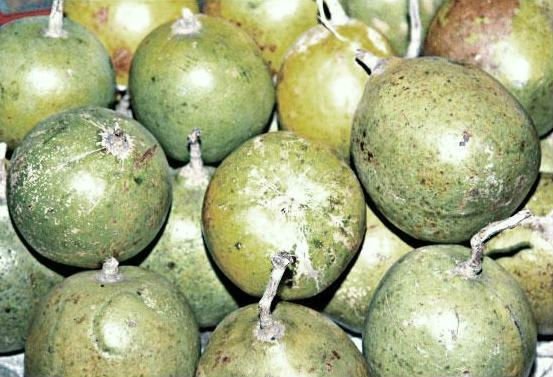 কদ
এসো এরপর  আমরা একটি গল্প পড়ি
অঘারাম A‡K‡Rv অজপাড়াগাঁয়ে অনাদরে বড় হয়। আকাঁড়া চালের ভাতও তার জোটে না, এ যেন হাভাত। তারপরও সে আড়চোখে আবডালে ইতিহাস লক্ষ করে আর ভাবে, কবে সে সাজোয়ান হয়ে ভরপেটে Eনিশটি কদবেল খাবে, কুঅভ্যাস পরিহার করবে, নিখুঁতভাবে কাজ করবে। কিন্তু তার এ স্বপ্ন বিফলে যায় । এতে পাতিহাঁস হাসে আর রামছাগল আনকোরা সাজে সরবে বলে, Eনপাঁজরে সুদিন তোমার আসবে না।
আড়চোখ
আবডাল
ইতিহাস
সাজোয়ান
ভরপেট
কদবেল
হাভাত
বাংলা 
উপসর্গ যোগে শব্দ
কুঅভ্যাস
আকাঁড়া
নিখুঁত
অনাদর
বিফল
অজপাড়াগাঁ
পাতিহাঁস
অঘারাম
রামছাগল
আনকোরা
সুদিন
উনপাঁজরে
অকেজো
সরব
দলীয় কাজ
উপসর্গগুলো ছবির সাথে মিল করে নতুন শব্দ গঠন কর
বেলী দল :  ভর, কু, নি, আন, বি,
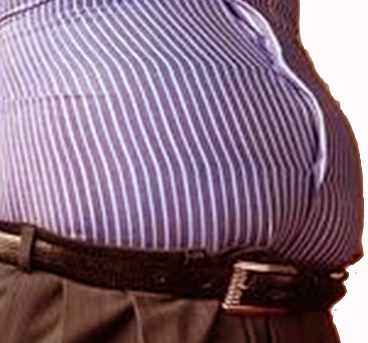 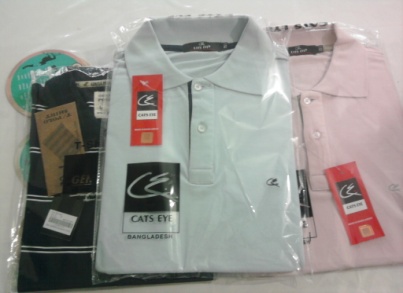 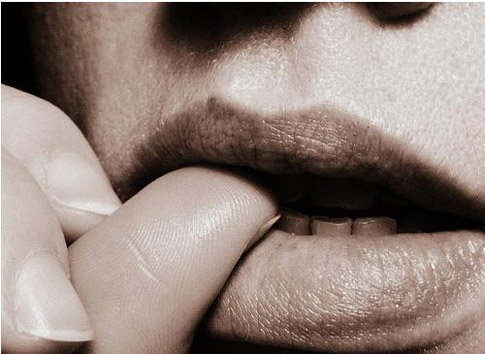 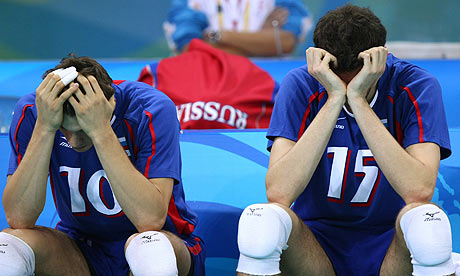 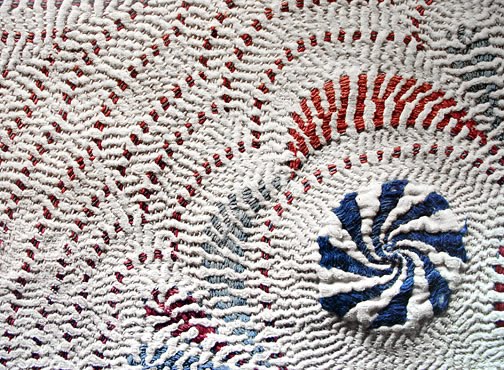 জবা দল : পাতি, হা, রাম, স, সু
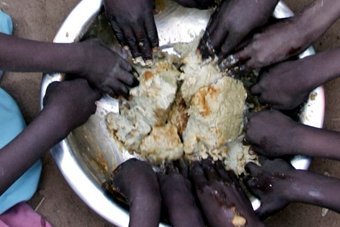 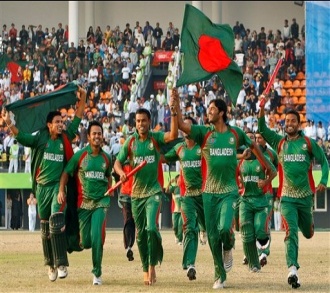 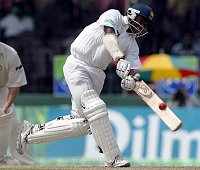 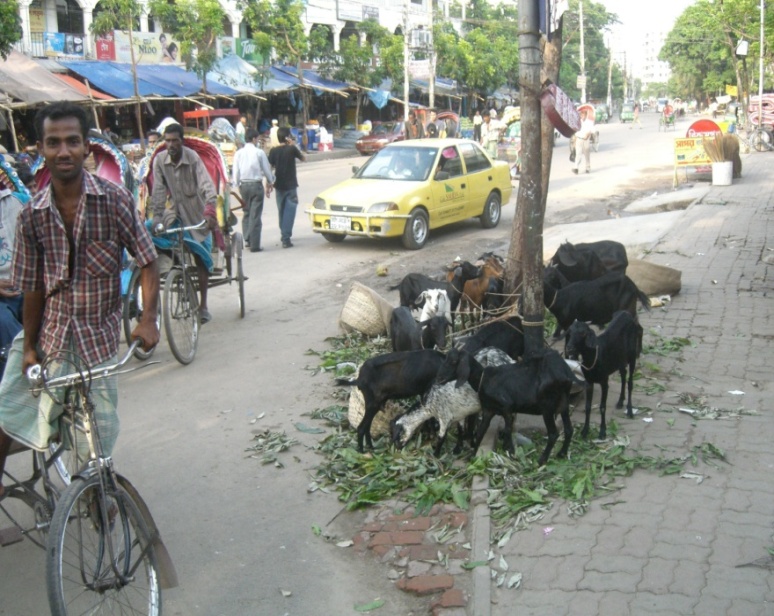 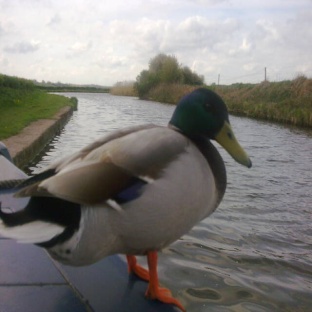 উত্তরগুলো মিলিয়ে নিই
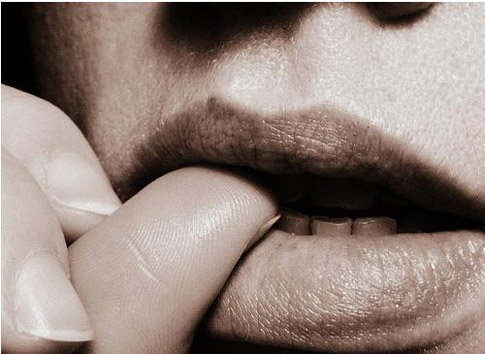 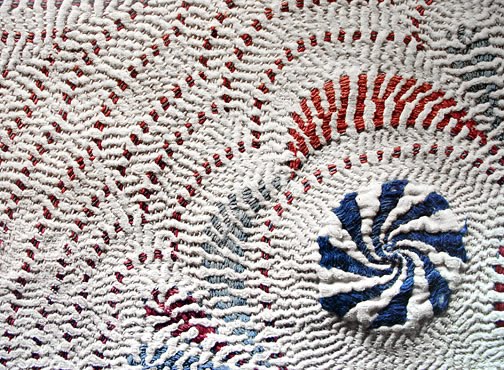 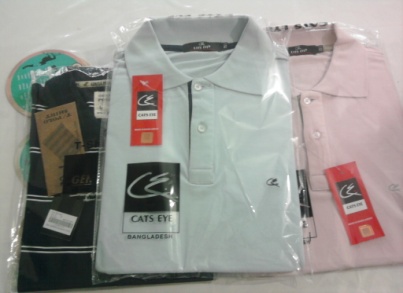 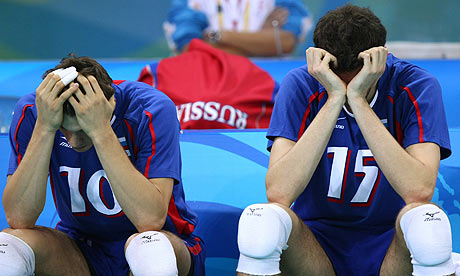 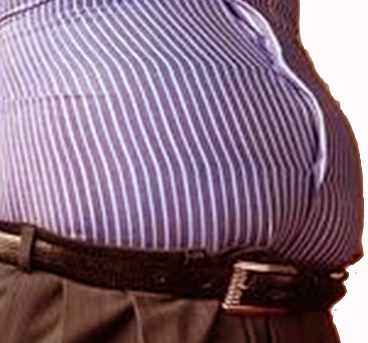 ভরপেট
কুঅভ্যাস
নিখুঁত
বিফল
আনকোরা
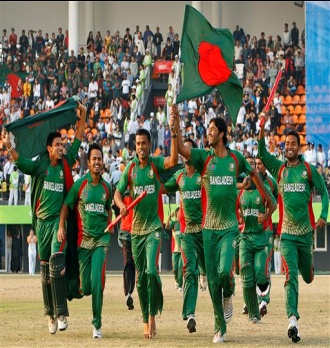 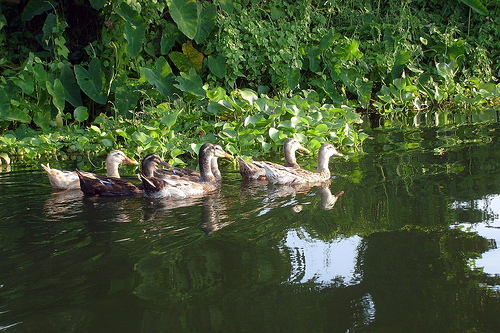 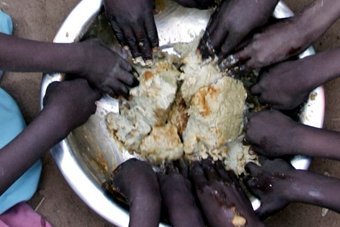 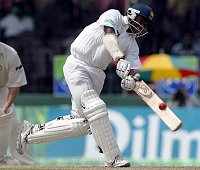 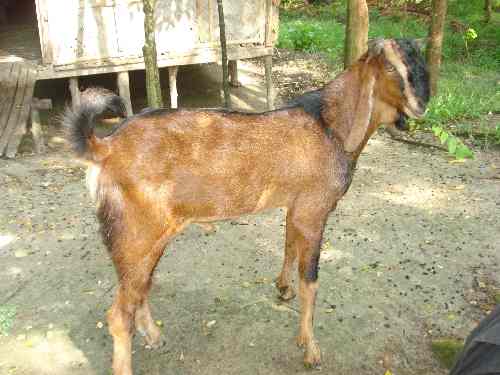 পাতিহাঁস
হাভাত
রামছাগল
সপাট
সুনাম
মূল্যায়ন
উপসর্গ কী ?
বাংলা উপসর্গ কয়টি ?
বাংলা উপসর্গ যোগে ৫ টি নতুন শব্দ গঠন কর।
বাড়ির কাজ
অ, নি, কু, বি, রাম, সু, ইতি, আব, অজ, পাতি উপসর্গ দিয়ে নতুন শব্দ গঠন কর।
ধন্যবাদ
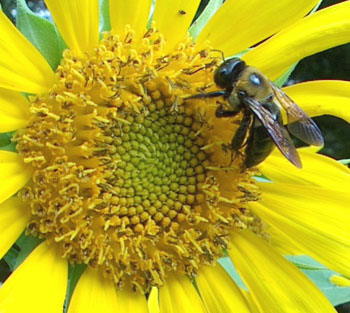 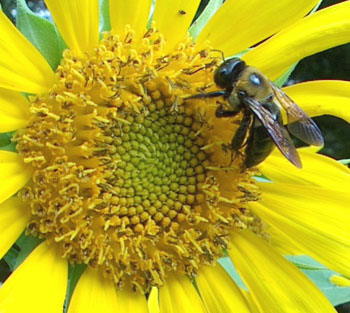 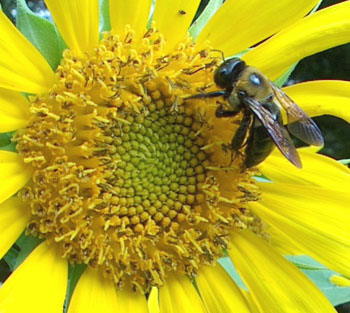 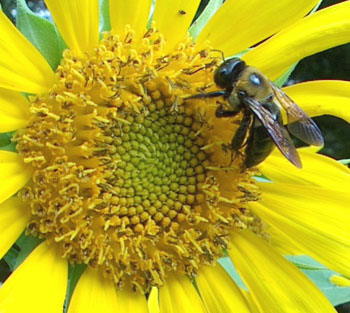